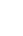 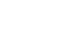 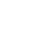 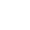 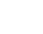 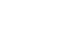 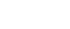 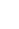 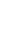 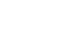 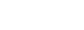 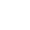 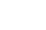 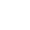 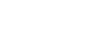 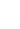 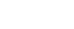 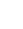 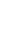 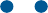 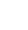 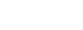 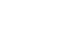 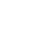 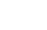 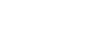 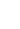 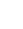 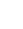 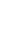 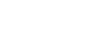 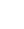 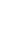 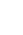 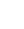 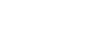 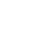 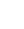 «Областные мероприятия туристско-краеведческой направленности на второе полугодие 2022 -2023 уч.года»
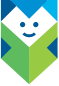 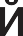 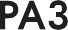 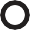 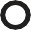 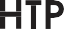 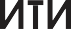 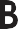 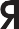 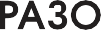 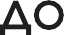 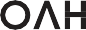 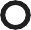 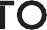 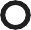 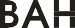 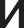 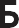 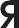 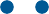 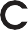 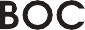 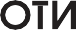 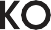 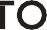 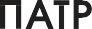 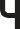 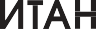 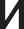 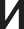 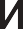 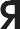 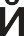 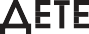 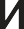 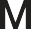 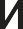 Областной конкурс музеев образовательных организаций Московской области «Мой музей»
Сроки проведения:
Школьный этап – февраль 2023 г.
Муниципальный этап – с 1 марта по 25 апреля 2023г.
Областной (заочный) с 26 апреля по 10 мая 2023 года
Областной очный (финал) с 16 по 18 мая 2023г.

Прием работ и регистрация до 25 апреля 2023.
Ссылка на регистрацию: https://onlinetestpad.com/b7u5k7kmndm6m
Возрастные категории:
младшая возрастная категория – 5-7 кл.
старшая возрастная категория – 8-11 кл., студенты колледжей
Номинации:
«История одного музейного экспоната» (исследовательская работа, индив.)
«Музей под открытым небом» (описание экскурсии + презентация (фотоальбом), инд.)
«Экскурсоводы» (видеофильм, инд. )
«Музеи» (видеофильм для заочного этапа, презентация для очного этапа; коллективная, не более 3-х человек)
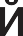 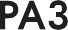 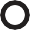 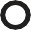 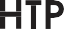 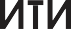 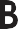 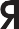 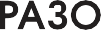 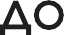 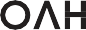 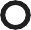 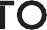 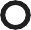 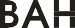 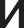 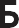 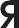 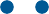 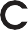 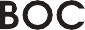 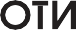 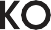 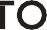 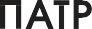 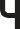 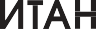 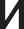 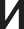 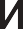 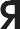 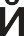 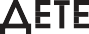 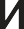 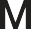 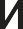 Московский областной конкурс по созданию туристских и экскурсионных маршрутов
Участники:
Номинация «Культурно-познавательный маршрут:
команды, состоящие из представителей образовательной организации (руководителей работы, не более 2-х человек) и обучающихся (не более 3-х человек) образовательных организаций Московской области.

Номинация «Проектные команды»:
Команды, состоящие из представителя образовательной организации (руководитель проектной команды), обучающиеся 2010 - 2005 гг. рождения (12-17 лет) в количестве от З до 5 человек и  сотрудника компании — туроператора, входящей в Единый Федеральный реестр туроператоров Федерального агентства по туризму РФ.
Сроки проведения: с 9 января 2023 года по 15 июня 2023 года  по двум номинациям:
 
Номинация «Культурно-познавательный маршрут» - в период 
    с 9 января 2023 года по  01 апреля 2023 года 
           Прием работ и регистрация до 15 марта 2023 года по ссылке: https://onlinetestpad.com/beckkv4kmraeo

Номинация «Проектные команды» - в период с 1 марта по 
    15 июня 2023 года. 
           Прием работ и регистрация до 1 июня 2023 года по ссылке: https://onlinetestpad.com/al4d6v3dex3da
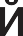 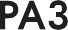 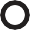 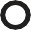 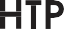 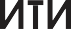 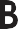 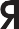 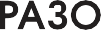 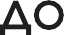 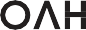 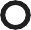 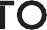 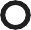 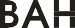 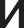 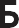 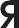 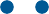 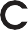 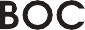 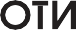 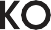 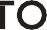 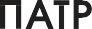 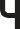 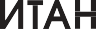 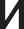 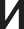 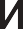 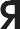 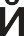 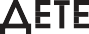 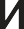 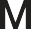 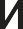 Московский областной конкурс по созданию туристских и экскурсионных маршрутов
Конкурсные работы состоят из следующих материалов:

Номинация «Культурно-познавательный маршрут» 
описание школьного образовательного туристского маршрута (схема описания маршрута в приложении к Положению) 
учебно-методический комплекс (УМК) маршрута , который включает в себя: учебные задания и методические рекомендации по их выполнению; 
ресурсный блок: резервные задания и материалы для самостоятельного изучения, в том числе список дополнительной литературы, исследовательские и самостоятельные занятия, выполняемые в период путешествия; контрольно-измерительные материалы.

Номинация «Проектные команды»
программа Маршрута с методическим обоснованием образовательной и воспитательной составляющих для использования в работе образовательной организацией 
карта Маршрута с указанием мест проведения экскурсий, приемов пищи, средств размещения;
технологические карты 2 экскурсий, самостоятельно разработанных Участником;
презентация Маршрута
промо-ролик Маршрута
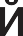 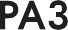 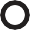 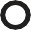 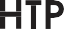 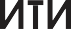 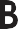 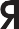 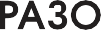 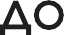 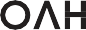 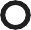 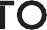 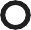 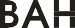 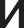 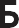 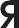 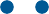 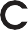 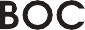 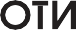 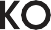 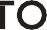 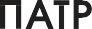 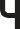 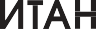 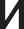 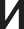 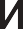 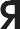 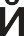 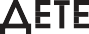 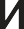 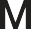 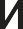 Московский областной образовательный проект для обучающихся «Говорит и показывает школьный музей»
Сроки реализации: декабрь 2022 – май 2023 года
Конкурс «Лучшая виртуальная экскурсия по экспозиции школьного музея» (видеоролик с экскурсией по экспозиции школьного музея, размещенный на  YouTube)
           Сроки проведения конкурса: 01.01.2023 – 15.04.2023
           Прием заявок и работ до 15.04.2023г.
           Регистрация по ссылке:  https://onlinetestpad.com/j5nb664ayy75o  При регистрации указать 5 вопросов по своей экскурсии с ответами.

Конкурс «Лучший видеоролик по количеству просмотров на YouTube» (из тех видеороликов, которые принимают участие в первой номинации)
           Результат определяется 14.05.2023г.

Викторина «Знатоки школьных музеев» ( 25 вопросов по пяти просмотренным видеоэкскурсиям)
           Вопросы викторины будут доступны с 1 по 14 мая 2023 года по ссылке: https://onlinetestpad.com/2gctbehbg2lsm
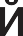 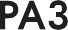 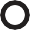 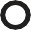 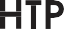 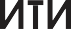 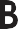 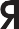 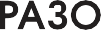 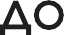 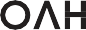 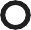 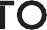 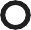 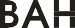 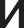 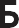 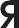 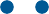 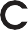 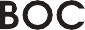 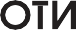 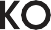 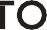 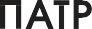 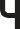 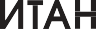 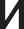 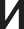 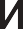 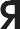 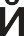 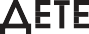 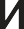 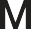 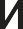 Московский областной образовательный проект для обучающихся «Говорит и показывает школьный музей»
Памятные даты для виртуальных экскурсий:
2023 год –год педагога и наставника
5 декабря - день начала контрнаступления Советских войск в Битве под Москвой.
11 января - День заповедников и национальных парков. 
27 января - День снятия блокады Ленинграда.
2 февраля – 80 лет разгрома Советскими войсками немецко- фашистских войск в Сталинградской Битве. 
8 февраля - День Российской науки. 
14 февраля - День памяти о россиянах, исполнявших служебный долг за пределами Отечества. 
27 марта - Международный день театра. 
12 апреля - День Космонавтики.
18 апреля - Международный день памятников и исторических мест. День исторического и культурного наследия.
22 апреля - международный день Матери Земли.
18 мая - Международный день музеев. 
1 июня - Международный день защиты детей. 
5 июня - Всемирный день окружающей среды.
18 июня - День народных художественных промыслов. 
1 августа - День памяти российских воинов, погибших в Первой мировой войне 1914-1918 годов.
22 августа - День Государственного флага Российской Федерации.
23 августа -  80-летие разгрома советскими войсками немецко-фашистских войск в Курской битве в 1943 г.
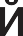 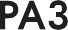 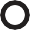 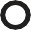 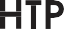 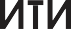 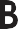 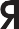 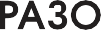 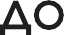 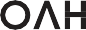 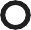 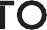 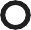 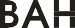 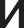 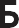 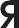 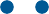 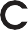 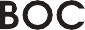 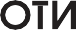 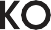 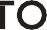 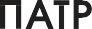 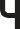 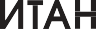 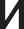 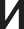 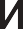 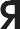 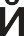 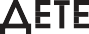 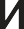 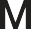 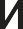 Региональный этап XX Всероссийского конкурса учебных и методических материалов в помощь педагогам, организаторам туристско-краеведческой и экскурсионной работы с обучающимися, воспитанниками
Сроки проведения: 15 декабря 2022 г. – 30 января 2023г.
Экспертиза конкурсных материалов осуществляется в период с 20 по 27 января 2023 года.
Подведение итогов – 28-30 января 2023 г.
Прием работ и регистрация до 20 января 2023.
Ссылка на регистрацию: https://onlinetestpad.com/b7u5k7kmndm6m
Номинации:
учебное пособие;
методическое пособие;
информационно-методические материалы;
методические рекомендации по организации учебного процесса;
методические рекомендации по организации воспитательного процесса;
дидактические материалы (видеофильмы, путеводители, словари, описания маршрутов и т.д.);
цифровой образовательный контент (электронные образовательные и информационные ресурсы) учебно-воспитательного процесса (видео-уроки, учебные пособия, презентации, интерактивные задания, проверочные работы и т.д.).
12
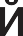 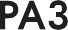 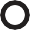 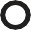 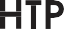 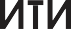 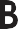 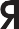 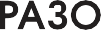 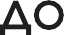 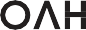 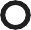 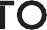 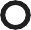 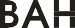 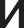 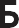 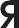 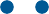 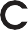 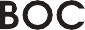 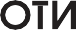 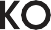 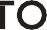 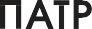 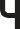 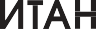 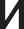 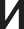 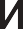 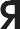 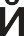 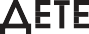 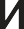 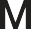 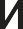 Региональный этап Всероссийского конкурса активистов школьных музеев среди обучающихся с ограниченными возможностями здоровья «Россия - моя Родина»
Возрастные категории:
младшая возрастная категория – 6-8 кл.
старшая возрастная категория – 9-11 кл., студенты колледжей
Сроки проведения: февраль- март 2023 года
Формат проведения: заочный
1 этап – отборочный с 1 февраля по 1 марта.
2 этап – финал. Тест по музееведению 13-15 марта
Прием работ и регистрация до 01 марта 2023.
Ссылка на регистрацию: https://onlinetestpad.com/77kmvbbtt4o62
1
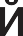 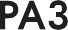 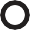 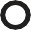 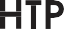 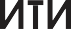 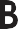 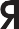 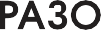 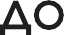 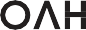 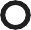 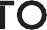 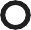 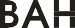 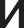 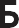 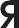 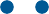 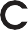 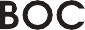 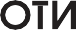 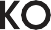 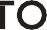 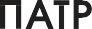 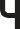 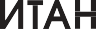 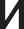 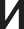 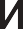 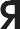 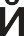 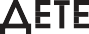 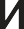 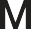 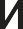 Региональный этап Всероссийского конкурса активистов школьных музеев среди обучающихся с ограниченными возможностями здоровья «Россия - моя Родина»
Номинации:
«Исследовательская краеведческая работа»
Культурное наследие. Литературное краеведение. Этнография
Природное наследие. Экологическое краеведение. Юные геологи
Родословие. Земляки. Исторический некрополь России
Школьные музеи. История детского движения. История пионерии. История детского туризма родного края.
Летопись родного края. Историческое краеведение. Археология.
Военная история. Великая Отечественная война. Поиск
«Экскурсоводы»
Экскурсовод музея образовательной организации
Экскурсовод по объектам культурного и природного наследия
12
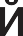 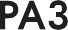 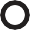 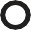 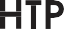 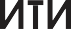 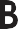 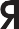 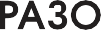 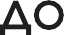 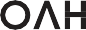 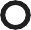 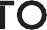 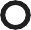 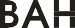 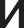 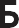 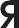 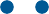 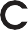 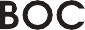 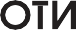 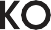 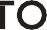 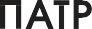 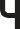 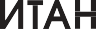 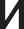 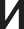 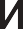 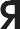 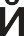 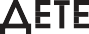 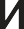 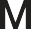 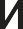 Московская областная викторина, посвященная 80-летию разгрома Советскими войсками немецко-фашистских войск в Сталинградской битве
Сроки проведения: с 1 февраля по 28 февраля 2023 года 
Формат проведения: заочный
Количество вопросов:
 20 ( старшая возрастная группа)
 15 ( младшая возрастная группа)
Ссылка на викторину: https://onlinetestpad.com/b2sp2x2yzp3qw - старшая возрастная группа
https://onlinetestpad.com/egn4esqs6auqy - младшая возрастная группа
Участники:
младшая возрастная категория – 5-7 кл.
старшая возрастная категория – 8-11 кл., студенты колледжей
1
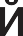 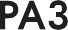 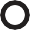 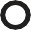 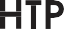 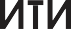 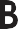 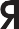 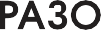 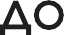 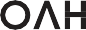 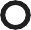 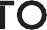 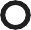 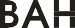 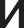 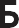 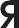 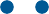 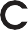 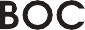 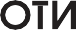 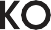 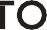 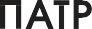 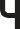 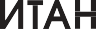 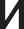 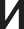 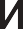 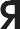 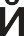 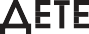 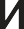 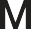 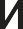 Московский областной краеведческий диктант
Сроки проведения: с 18 апреля по 18 мая 2023 года 
Формат проведения: заочный

Количество вопросов: 20

Ссылка на краеведческий диктант:
https://onlinetestpad.com/wvifp3teof3te
Участники:
младшая возрастная категория – 5-7 кл.
старшая возрастная категория – 8-11 кл., студенты колледжей
1
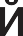 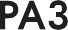 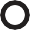 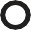 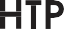 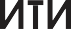 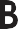 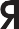 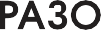 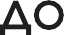 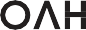 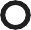 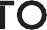 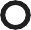 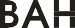 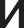 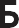 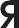 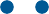 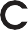 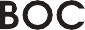 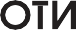 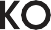 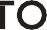 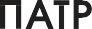 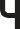 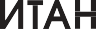 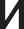 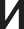 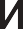 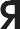 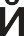 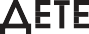 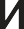 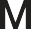 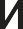 Рекомендации по заполнению регистрационной формы:

В разделе «Городской округ» пишем только название округа, без слов «г.о» или «городской округ»
В разделе «Образовательная организация» пишем сокращенное название ( по Уставу). Пример МБОУ «СОШ №1» или МБОУ СОШ №1
В разделе «ФИО» пишем полностью фамилию, имя, отчество
В разделе «Электронная почта» перед отправкой регистрационной формы проверьте правильность написания почты
В разделе «Контактный телефон» просьба указывать мобильный телефон 
Если в регистрационной форме присутствует ссылка на работу или видео, обязательно проверяем рабочая это ссылка или нет.
12
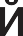 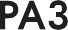 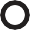 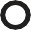 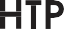 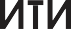 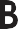 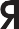 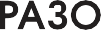 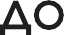 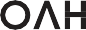 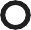 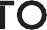 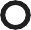 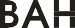 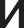 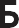 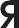 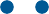 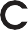 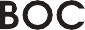 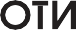 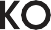 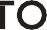 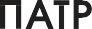 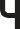 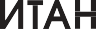 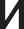 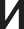 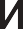 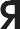 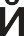 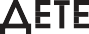 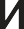 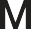 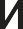 Контакты:
 Региональный центр детско-юношеского туризма Московской области ГБОУ ДО МО ОЦР ДОПВ:
https://mosobl-centerdo.ru/menu/deyatelnost/turistsko-kraevedcheskaya-napravlennost/ 
Тел. 8-495-249-14-25, доб. 229

Руководитель РЦДЮТ МО - Макушева Елена Николаевна, тел. 8-916-222-02-85
Методист - Шахгельдянц Афина Георгиевна
Педагог-организатор, региональный координатор школьных музеев – 
Цыганкова Татьяна Юрьевна, тел. 8-916-351-17-57
12